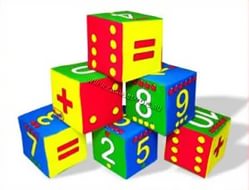 Здравствуйте!
Ученик, который учится без желания – это птица без крыльев.
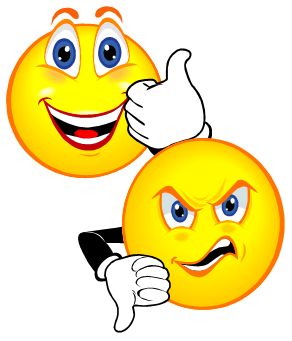 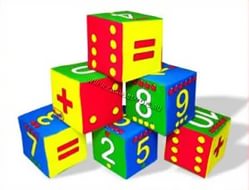 Устная работа
Какая часть фигуры закрашена?
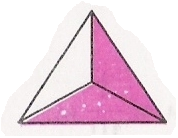 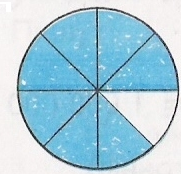 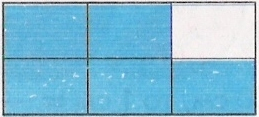 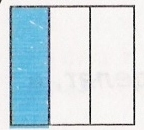 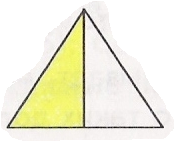 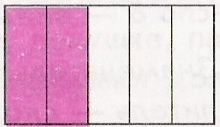 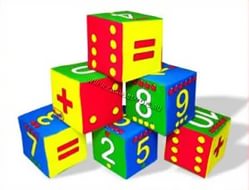 Блиц-опрос
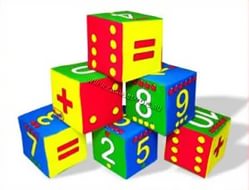 Проверочная работа
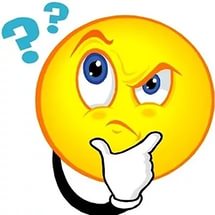 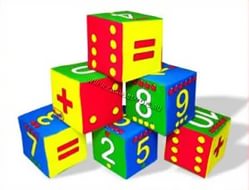 Решим задачу
Разделите 9 яблок между тремя бегемотиками
9 : 3 = 3
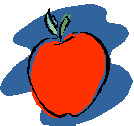 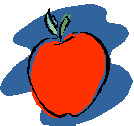 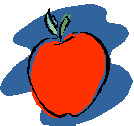 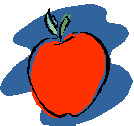 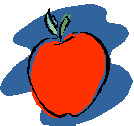 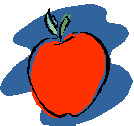 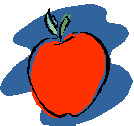 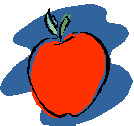 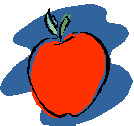 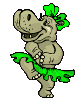 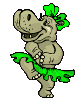 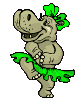 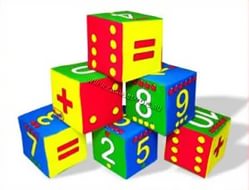 А как разделить две головки сыра между тремя мышками?
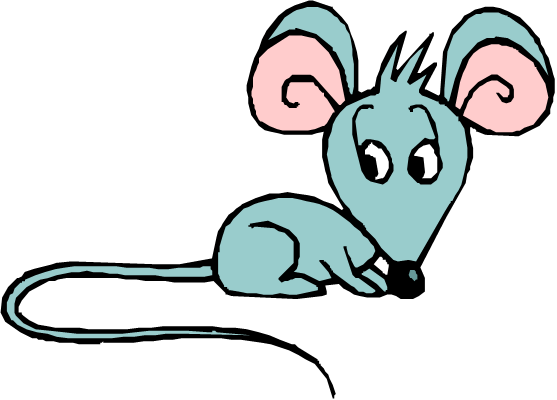 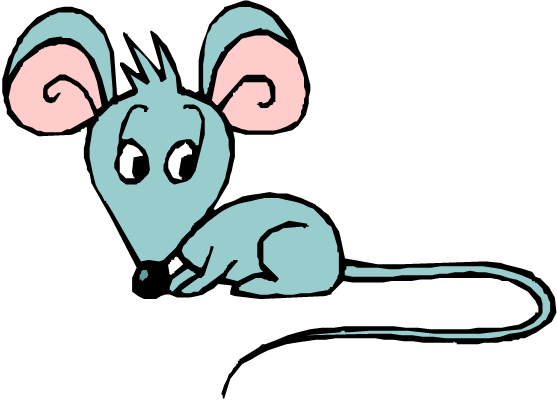 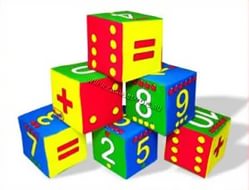 Решение:
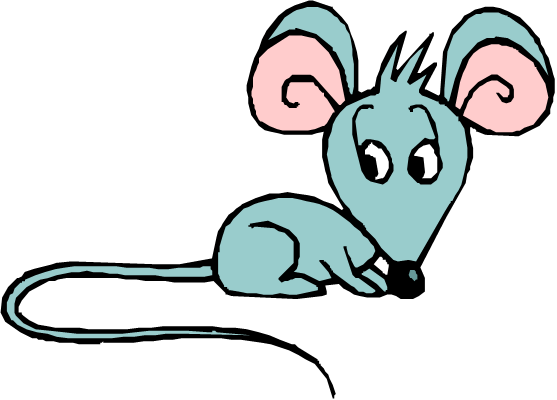 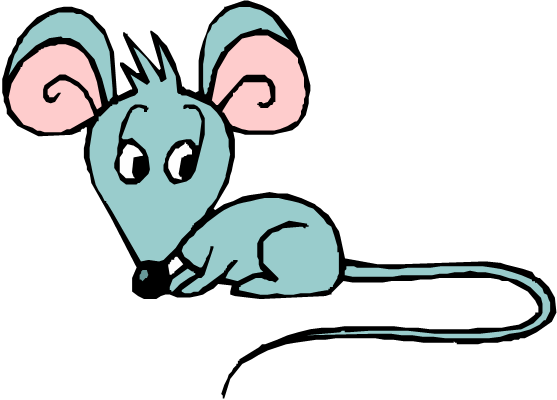 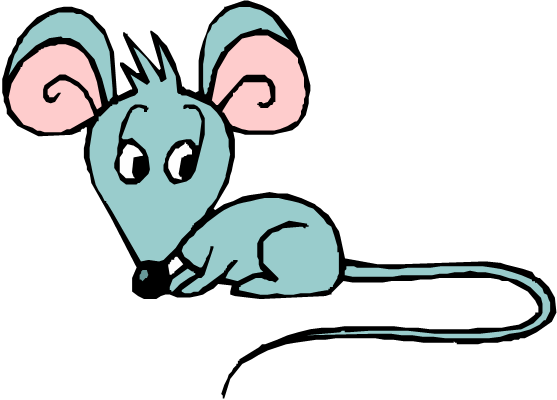 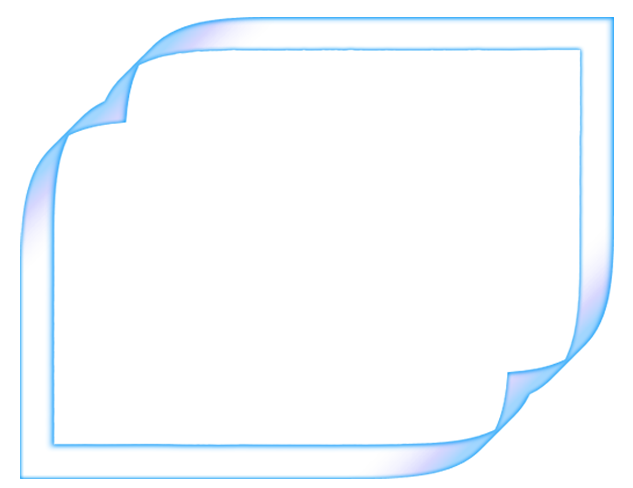 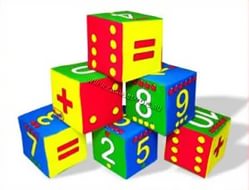 01.04.2017
Натуральные числа и дроби
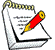 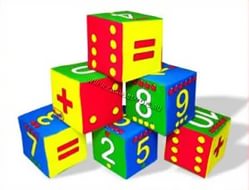 Постановка учебной задачи
Мы хотим научиться…
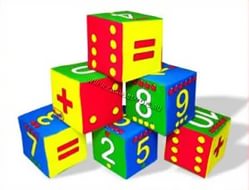 Изучение нового материала
Учебник: с. 185, 
рассмотреть решение задачи
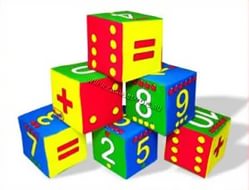 Запомните!
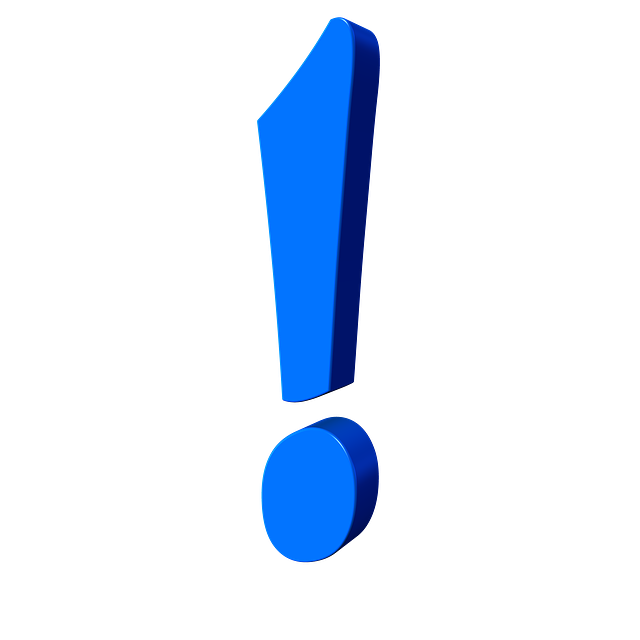 Отдохнем  чуть-чуть от дела, разомнем немного тело.
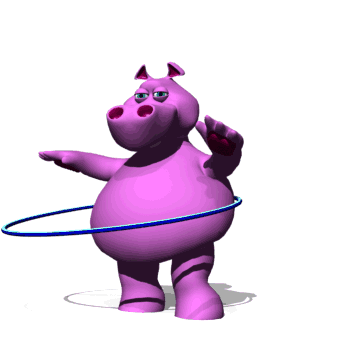 Раз – подняться, потянуться.
Два – слегка назад прогнуться.
Три – присесть.
Четыре – встать и руками помахать.
Пять – наклоны вправо, влево.
Шесть –  достать рукой колено.
Семь –  глазами поморгайте.
Восемь – шею разминайте.
Девять – ну-ка, повернитесь и друг другу улыбнитесь.
Десять – сели образцово, принялись за дело снова.
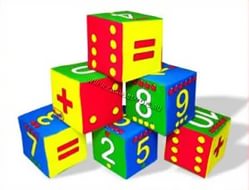 Применение знаний
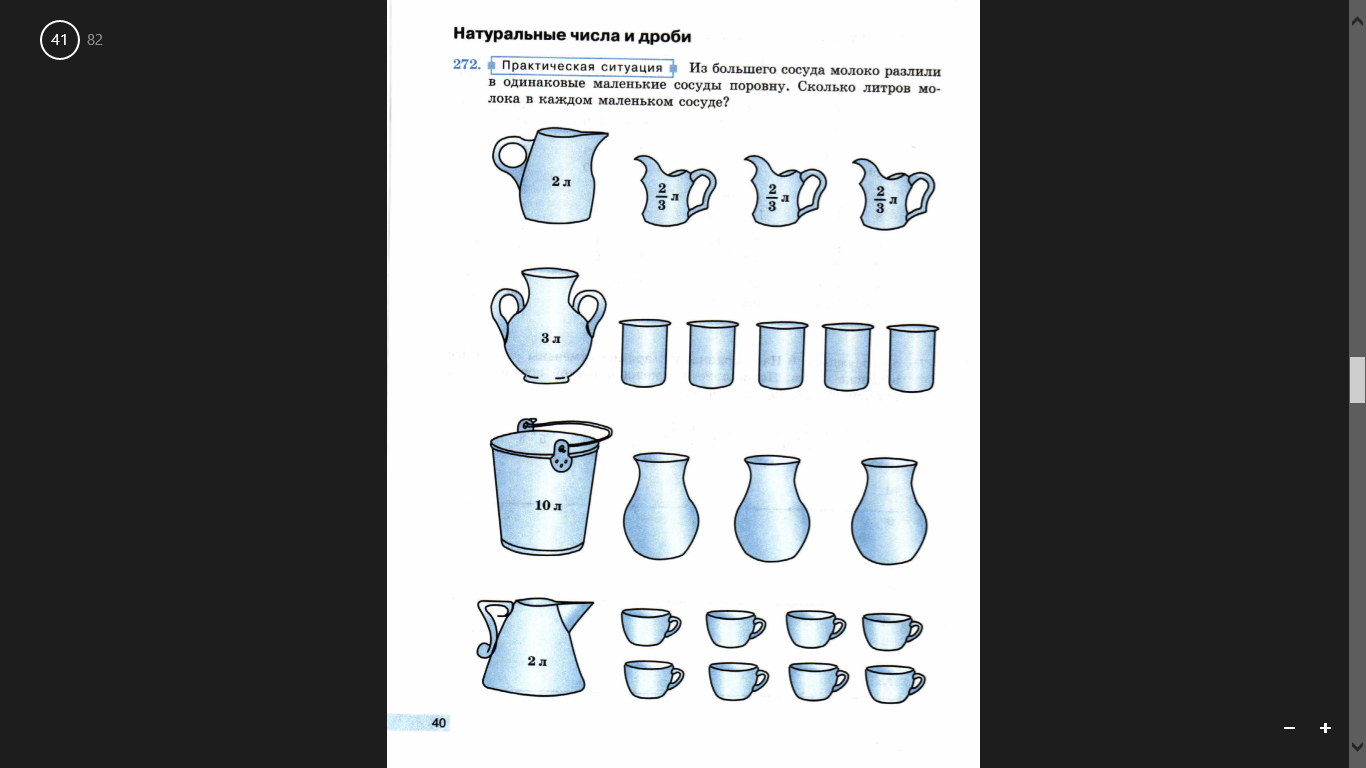 РТ: № 272
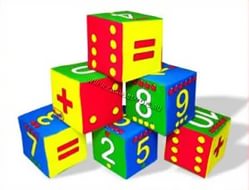 Применение знаний
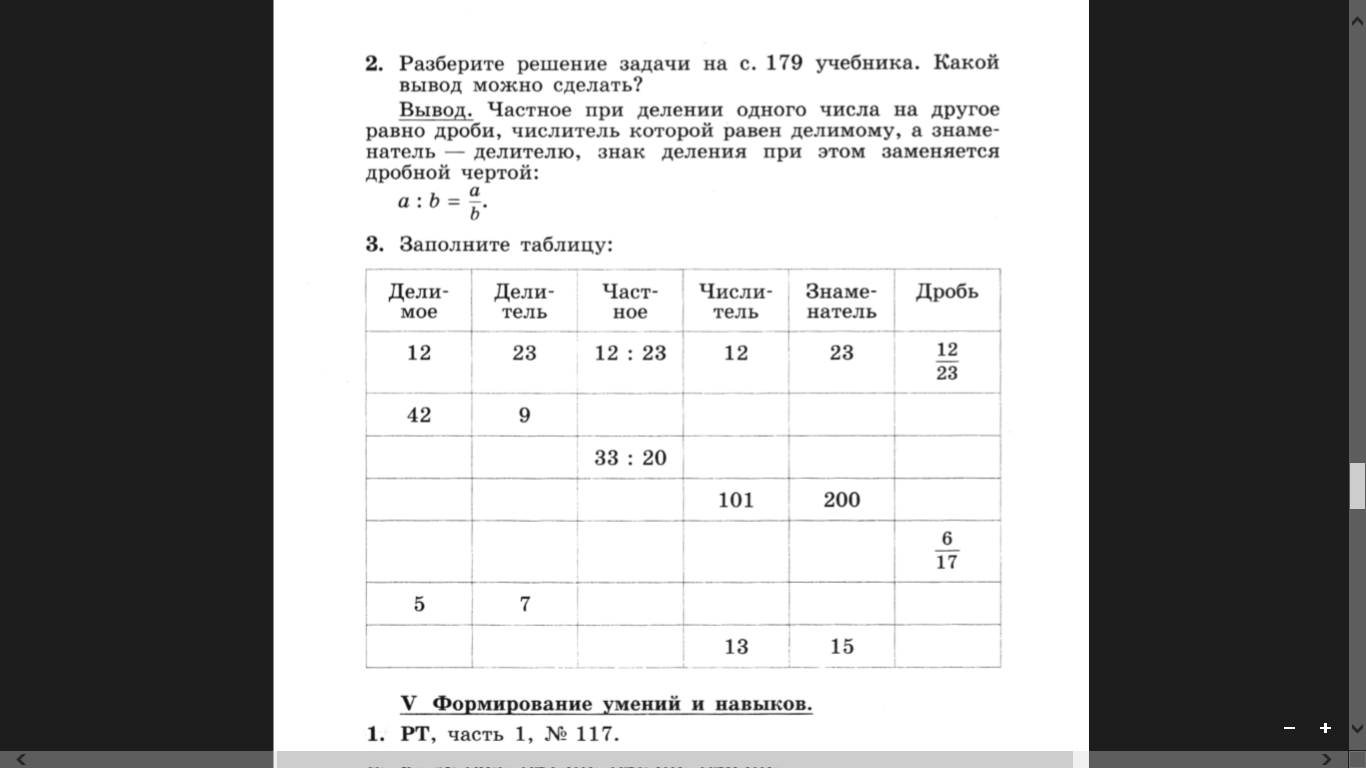 Текст
9
42
42 : 9
33
20
33
20
200
101
101 : 200
17
17
6
6
6 : 17
5 : 7
5
7
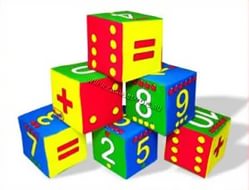 Применение знаний
Учебник: № 727, № 729(б); № 730(б); 
№ 731(б)
Итог урока
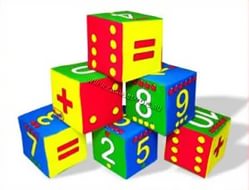 Как разделить 2 яблока на троих?
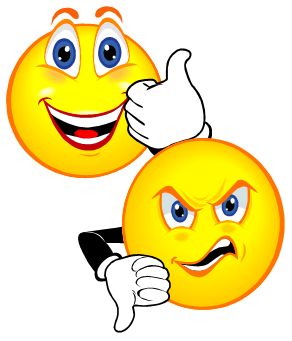 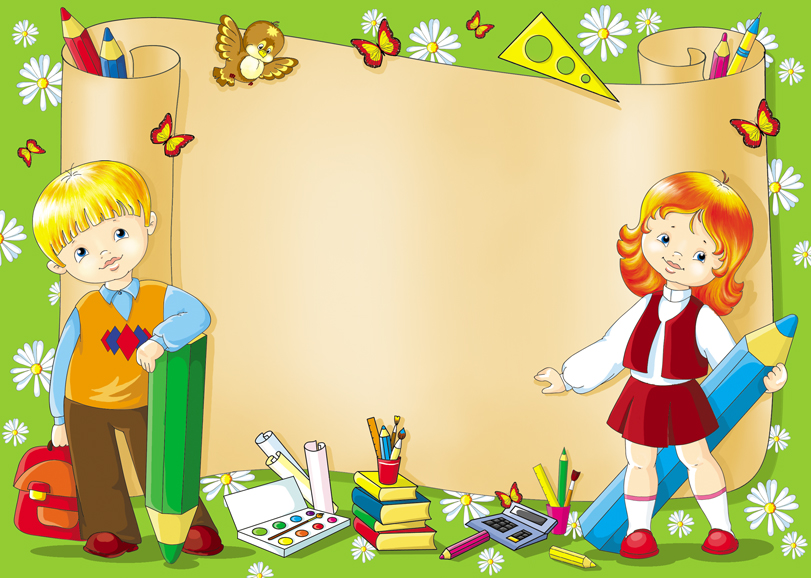 Домашнее задание
Учебник: п. 8.6, прочитать, 
ответить на вопросы 
№ 728(а,б,в,г), № 729(а), 
№ 730(а)
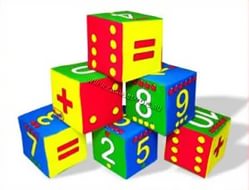 Спасибо за урок!
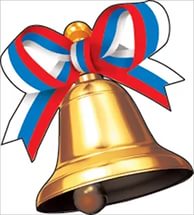